Загадки об овощах
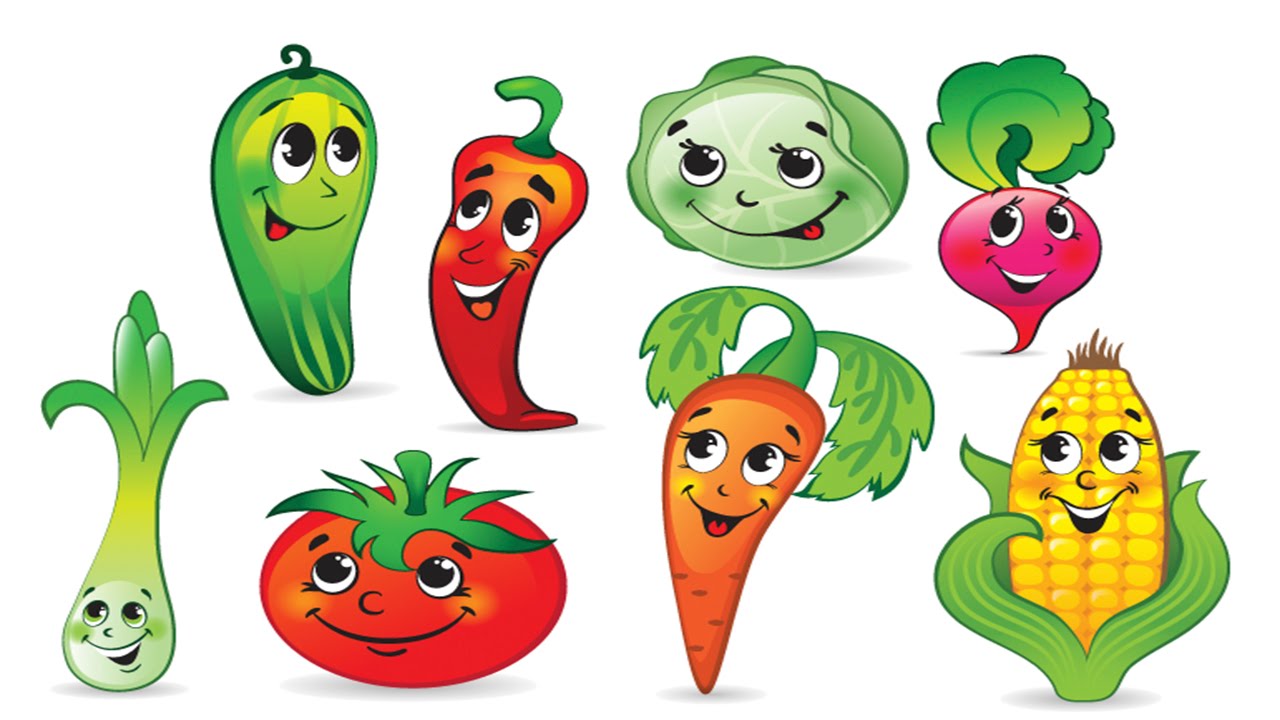 Летом в огороде свежие, зелёные.А зимою в бочке жёлтые, солёныеОтгадайте, молодцы, как зовут нас?
ОГУРЦЫ
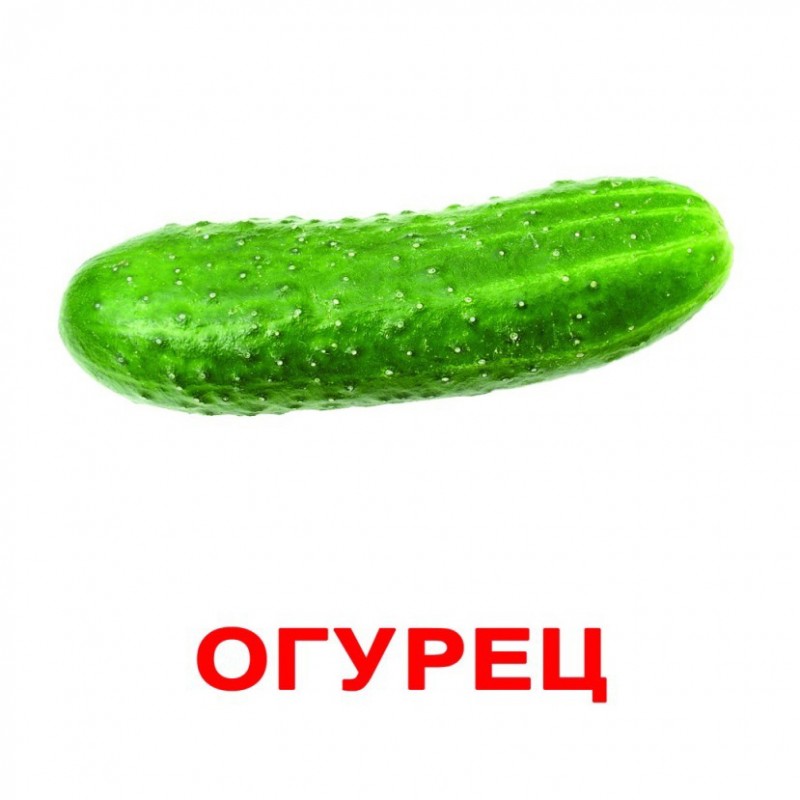 Что за скрип? Что за хруст?Это что ещё за куст?Как же быть без хруста?Если я …
КАПУСТА
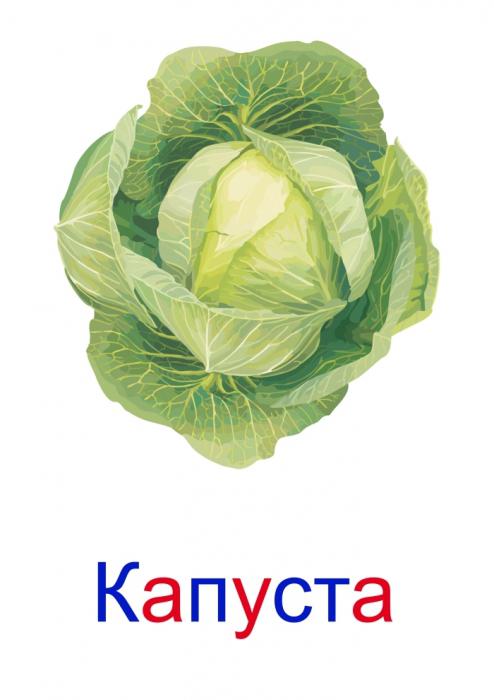 Под землей живут семейки,Поливаем их из лейки.И Полину, и АнтошкуПозовем копать…
КАРТОШКА
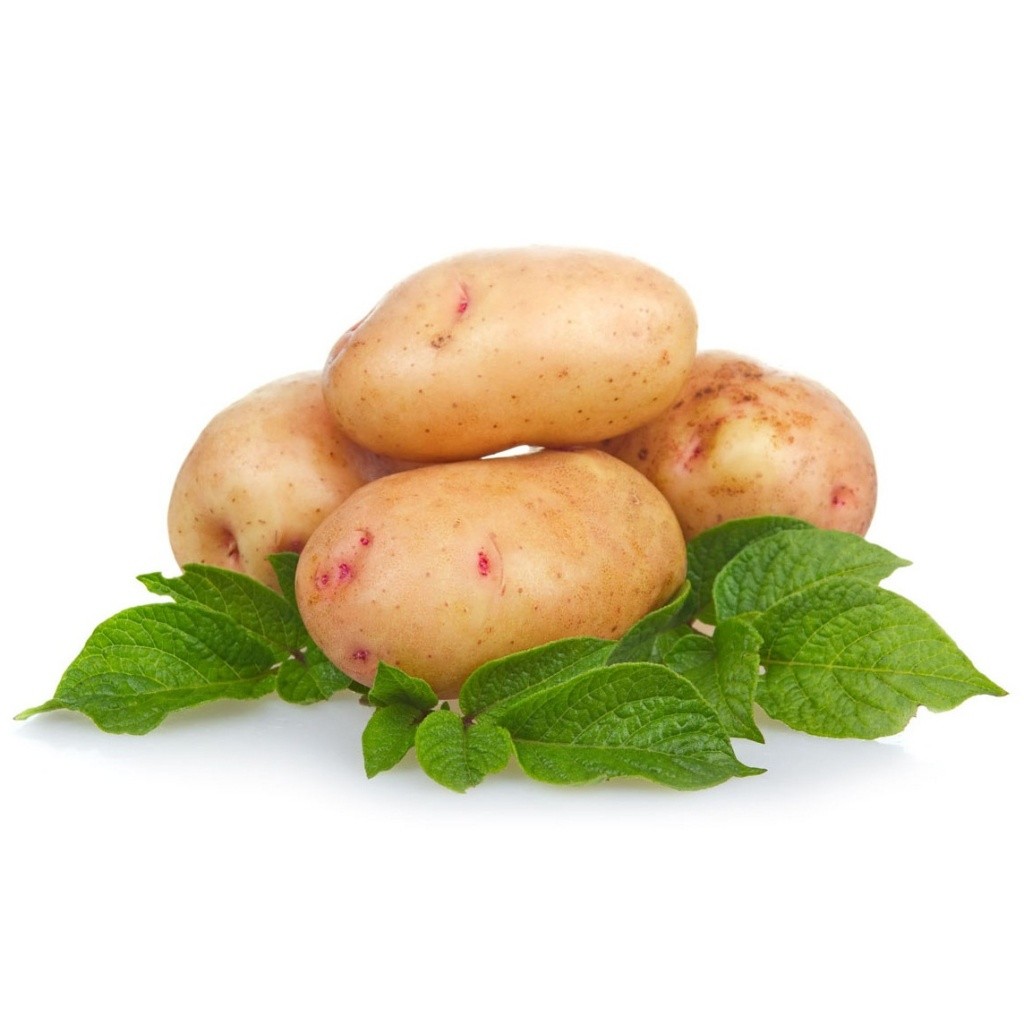 Красна девицаСидит в темнице,А коса на улице.
МОРКОВЬ
Под землёю подрастала,Круглой и бордовой стала.Под дождём на грядке моклаИ попала в борщ к нам…
СВЁКЛА
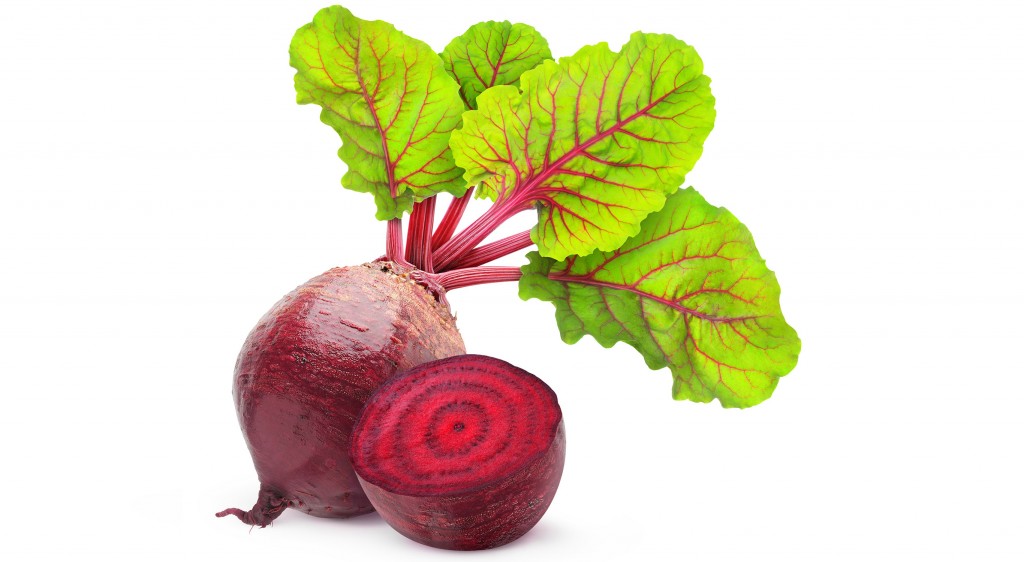 Он на грядке вырастает,Никого не обижает.Ну, а плачут все вокруг,Потому что чистят…
ЛУК
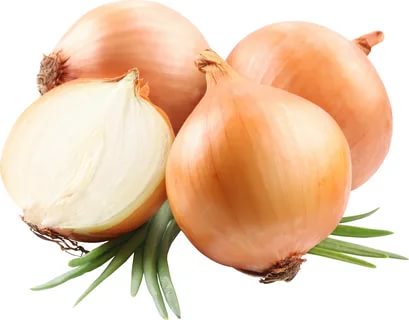 Хоть чернил он не видал,Фиолетовым вдруг стал,И лоснится от похвалОчень важный…
БАКЛАЖАН
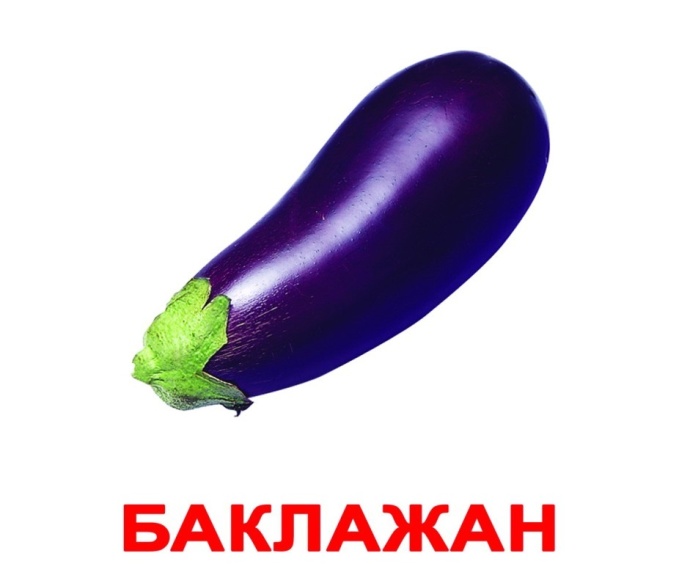 То она «сосулька»,То румянцем пышет,Но вкусна в салатеГорькая…
РЕДИСКА
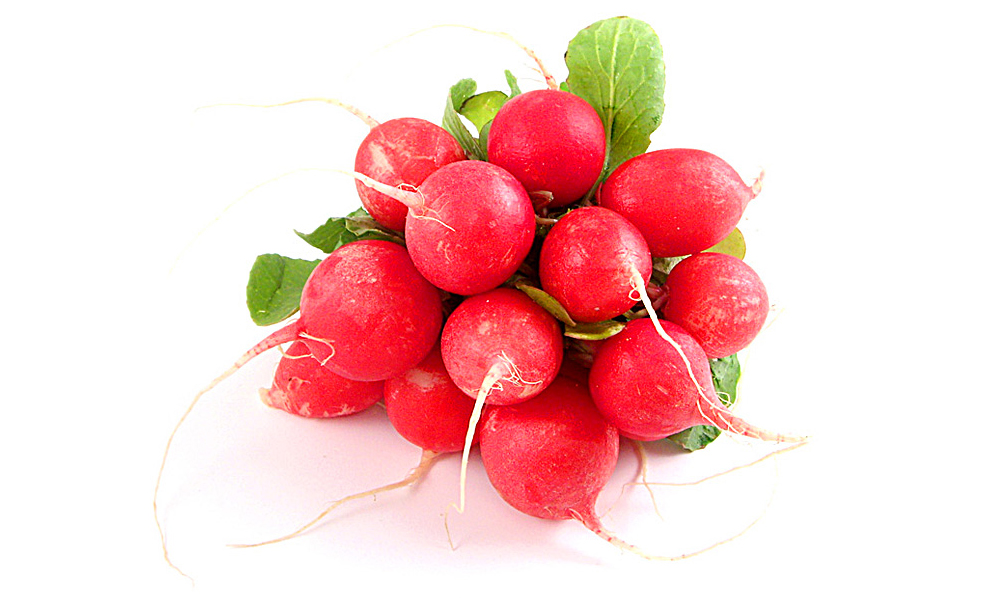 Он в теплице летом жил,С жарким солнышком дружил.С ним веселье и задор.Это — красный…
ПОМИДОР
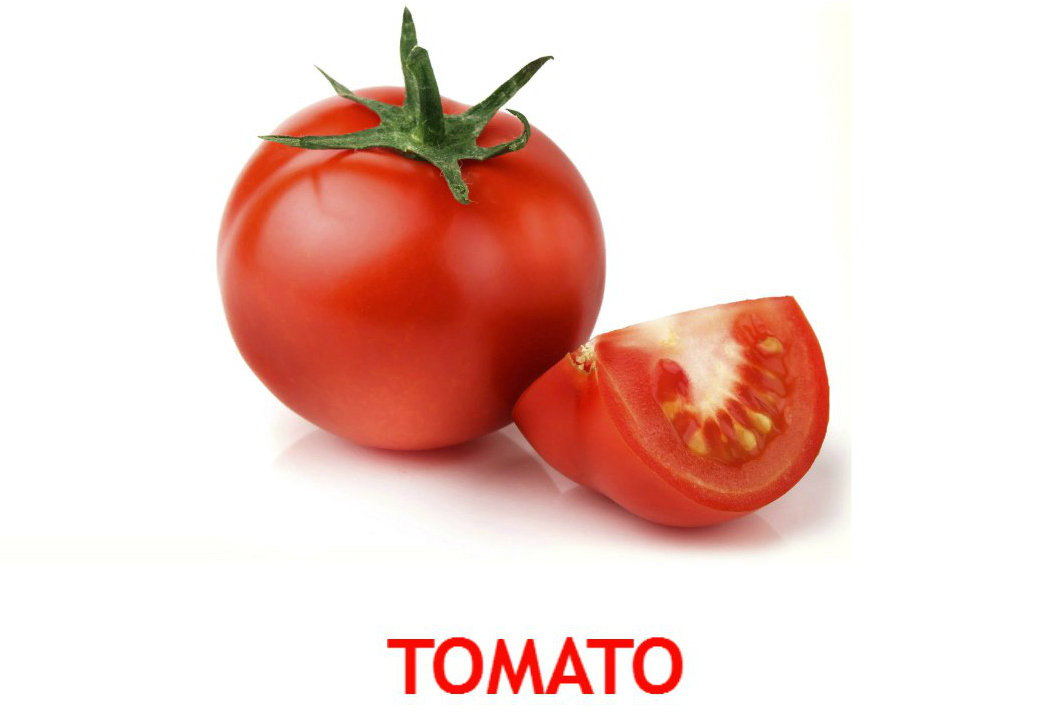 В этих желтых пирамидкахСотни зерен аппетитных.
КУКУРУЗА
На жарком солнышке подсохИ рвется из стручков …
ГОРОХ
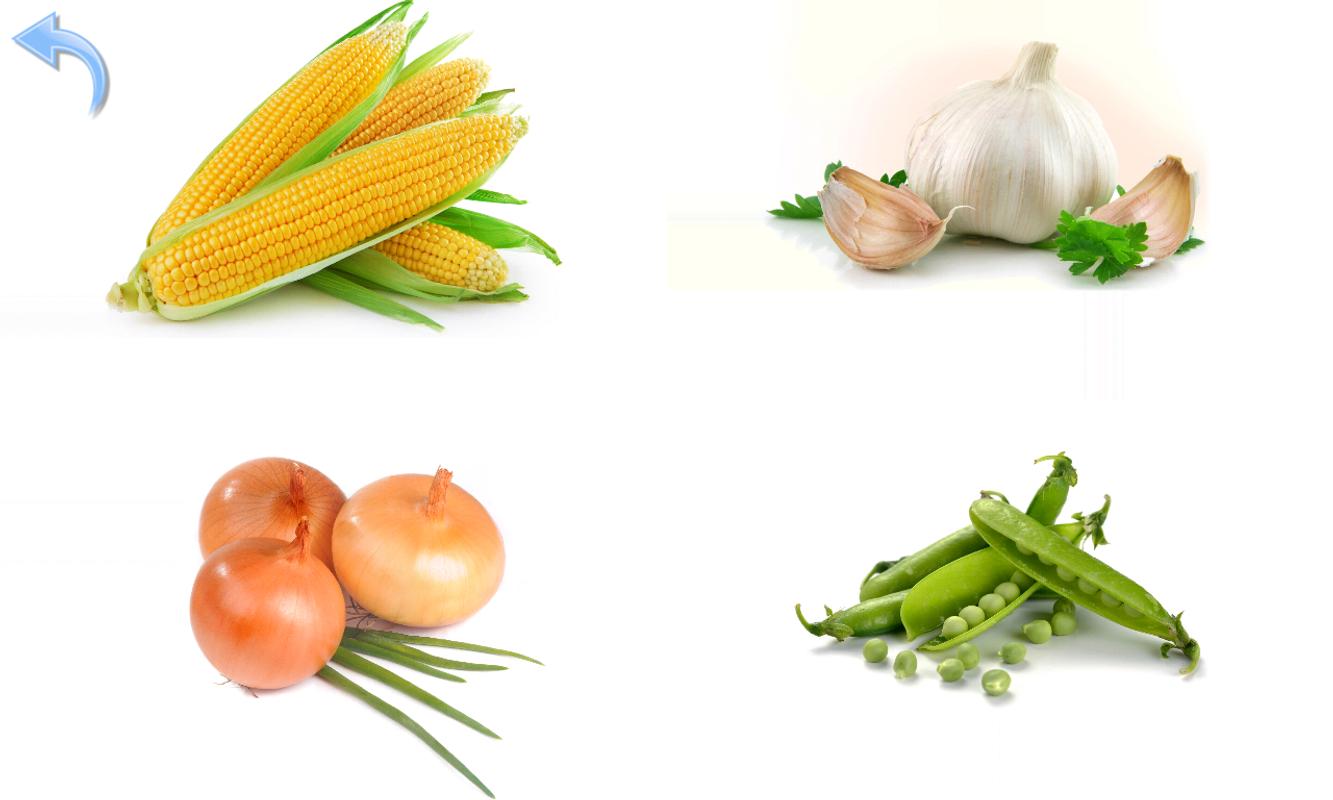 Этот овощ тыкве брат —Тоже с виду толстоват.Лег под листик на бочокМежду грядок…
КАБАЧОК
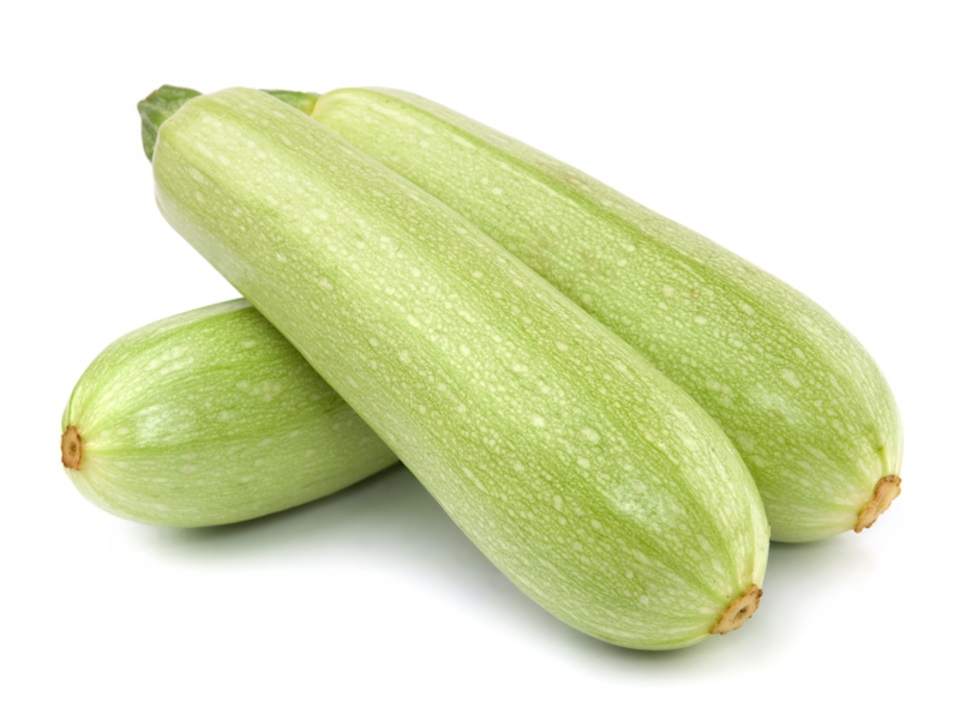 На арбуз похожая —Тоже толстокожая.К платью желтому привыкла,Греется на солнце…
ТЫКВА
Молодцы !!!!!!!